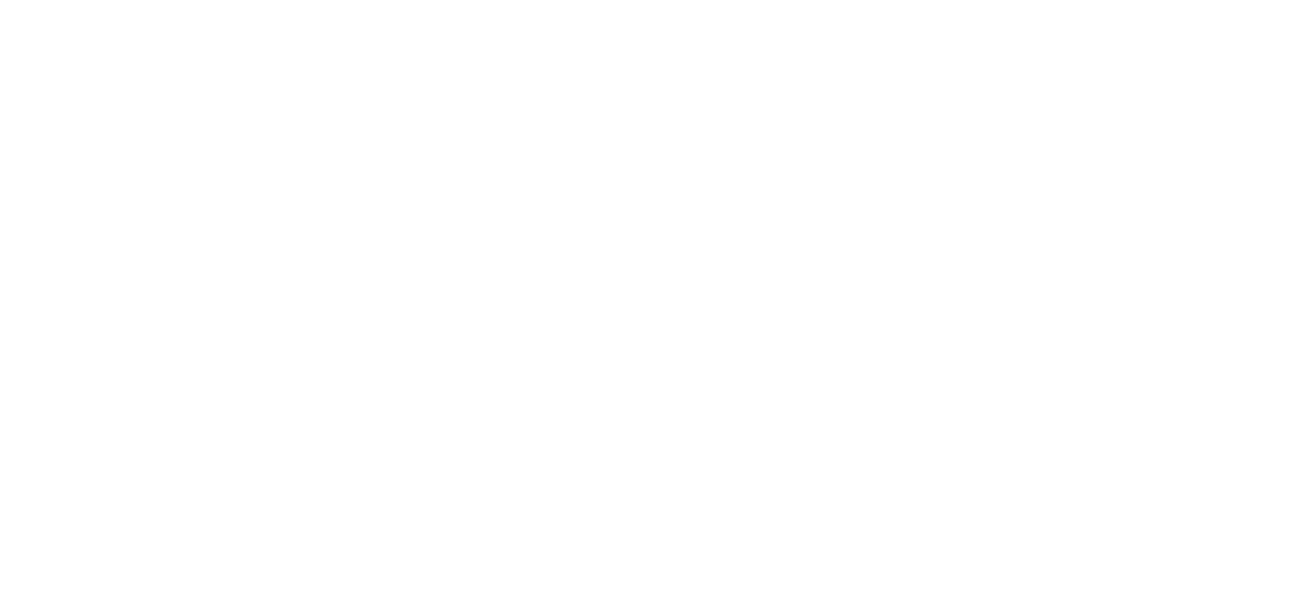 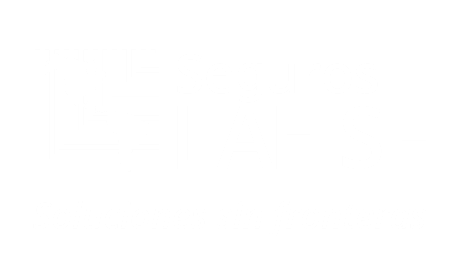 ¡Bienvenido al mundo de los SEGUROS de Personas!

Seguro Colectivo de Vida
SEGURO COLECTIVO DE VIDA
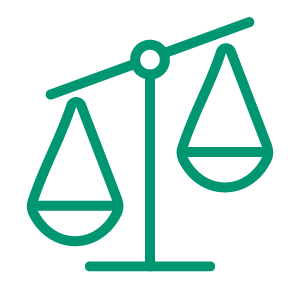 Tiene como objetivo compensar afectaciones económicas que se le presenten al asegurado o sus dependientes, por la ocurrencia del fallecimiento, o incapacidad permanente por cualquier causa.
Sin Contribución de Prima
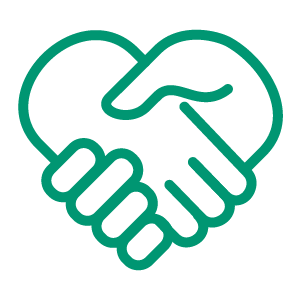 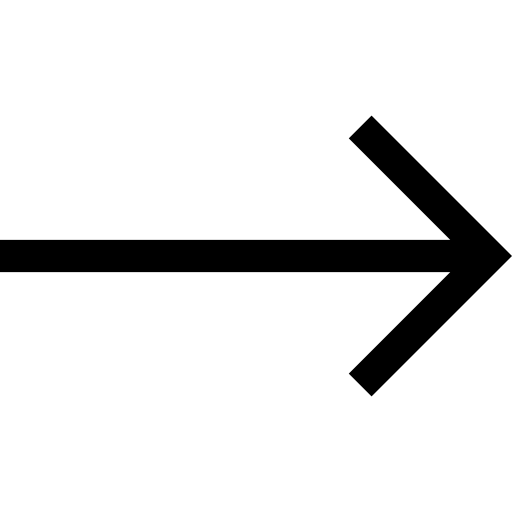 Contratación
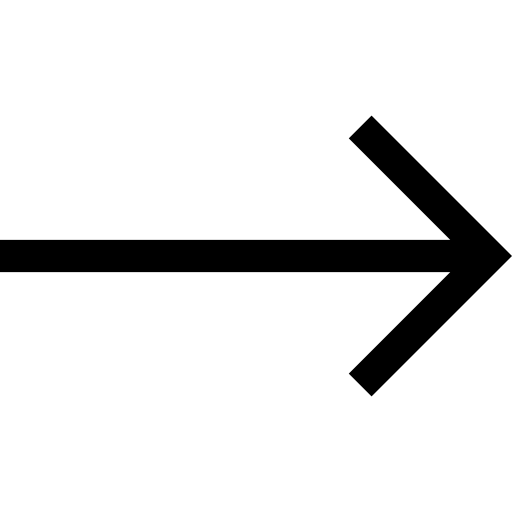 Con Contribución de Prima
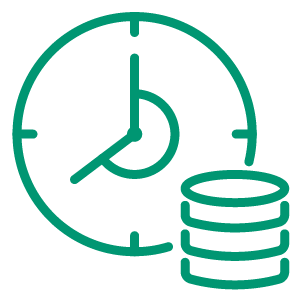 Un año y podrá ser prorrogado anualmente.
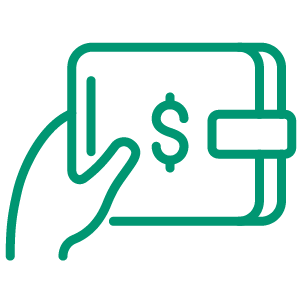 Colones (₡). 
Dólares (US$)
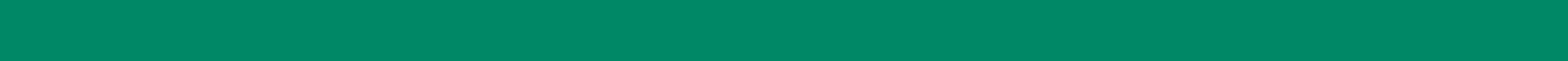 SEGURO COLECTIVO DE VIDA
COLECTIVO DE VIDA
MUERTE POR CUALQUIER CAUSA
MUERTE ACCIDENTAL Y DESMEMBRAMIENTO
INCAPACIDAD TOTAL Y PERMANENTE (ITP)
GASTOS FUNERARIOS
15 a 76 /*77 años
15 a 76 /*77 años
EDADES ADMISION Y CANCELACION
15 a 68 /*69 años
15 a 76 /*77 años
*Los asegurados dependiente solo tienen cobertura básica y las edades de admisión es de un (1) año, pudiendo permanecer en la póliza hasta la edad de diecisiete (17) años y trescientos sesenta y cuatro (364) días cumplidos
* A partir de esos rangos de edades aplican a exámenes médicos
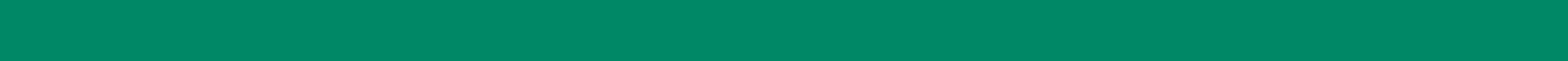 Requisitos para cotizar/emitirseguros colectivos
Asegurado Principal:
Nombre de Empresa
Giro del Negocio
Indicar quien pagara el seguro: si cada asegurados o el contratante
Archivo en Excel que contenga la siguiente información: Número de personas que integran el grupo a asegurar, Nombres/Apellidos, Ocupación/cargo actual y fechas de nacimiento o edades de cada uno de los integrantes del grupo a asegurar. 
Regla para determinar Suma Asegurada para cada integrante del grupo: 
	 Suma Asegurada fija 
	 Suma Asegurada variable de acuerdo al salario mensual. 
	Ejemplo 12, 24, 36 veces el salarios
Requisitos para cotizar/emitirseguros colectivos
Para Suma Asegurada variable, se deberá incluir salario mensual en archivo Excel. 
Indicar cuáles son las coberturas solicitadas:
-Muerte por cualquier causa
-Muerte accidental y desmembramiento
-Incapacidad total y permanente (itp)
-Gastos funerarios 
Asegurado Dependiente:
Archivo en Excel que contenga la siguiente información: fechas de nacimiento o edades de cada uno de los integrantes del grupo a asegurar, suma asegurada. 
Solicitud del Seguro
Periodo de Carencia
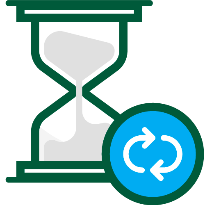 Durante los primeros dos (2) años de vigencia del seguro
No queda obligado a efectuar ninguna indemnización a raíz de los siguientes eventos:
i.	Suicidio del Asegurado.
ii.	Infección por VIH o SIDA del Asegurado: Muerte derivada o relacionada con el síndrome de inmunodeficiencia humana.
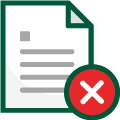 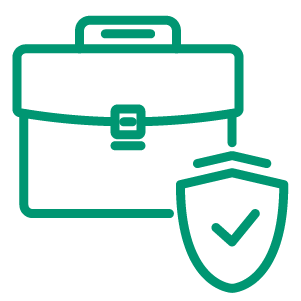 En caso de incremento de la suma asegurada, el periodo de carencia aplicará nuevamente con respecto al monto que haya sido incrementado.
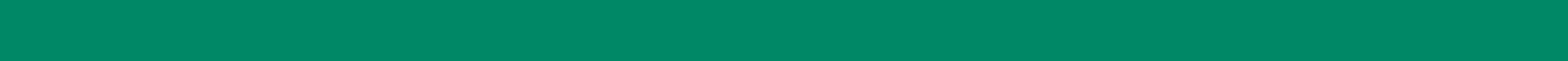 Beneficios adicionales para las pólizas de Colectivo de Vida
Anticipo de suma asegurada para Gastos Funerarios: En caso de fallecimiento del Asegurado, los beneficiarios tendrán derecho a solicitar a SEGUROS LAFISE hasta un veinte por ciento (20%) de la suma asegurada contratada para la Cobertura Básica
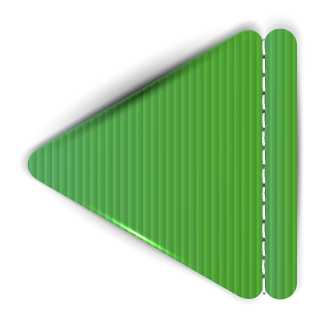 1
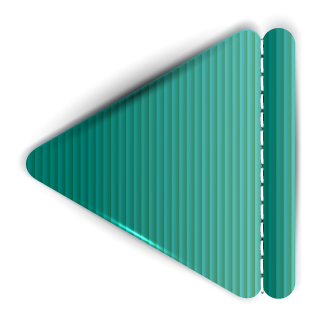 Anticipo de suma asegurada para Gastos de Repatriación de Restos Mortales: Los beneficiarios tendrán derecho a solicitar a SEGUROS LAFISE hasta un treinta por ciento (30%) de la suma asegurada contratada por la Cobertura Básica.
2
Anticipo de suma asegurada por Enfermedad Terminal: Si el Asegurado es diagnosticado por primera vez y en fecha posterior a los seis (6) meses de contratación de la póliza, por un médico autorizado y especialista en la patología diagnosticada, que la muerte se dará en el corto plazo, a solicitud del Asegurado o Beneficiarios, se adelantará hasta un máximo equivalente al cincuenta por ciento (50%) de la suma asegurada contratada para la Cobertura Básica.
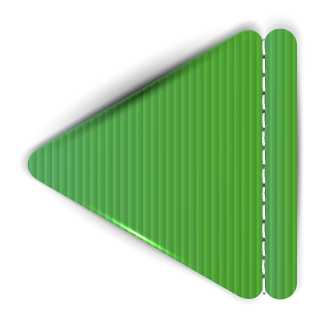 3
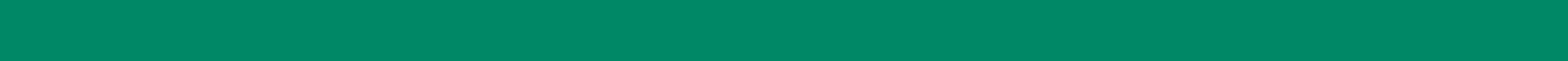 En caso de siniestros
SEGUROS LAFISE estará facultada para declinar las reclamaciones, cuando el Asegurado incumpla cualquiera de las siguientes obligaciones, así como las estipuladas en las Condiciones Particulares de esta póliza y sus Adenda: 

I. Aviso de siniestro:

El Tomador, Asegurado o Beneficiario están en la obligación de comunicar a SEGUROS LAFISE el evento ocurrido al Asegurado, así como trasladar toda la información del reclamo para su debido proceso, todo en un periodo máximo no mayor de siete (7) días hábiles posteriores a que haya conocido el evento o debido conocer. El incumplimiento de estos tiempos dará derecho a SEGUROS LAFISE a rechazar el reclamo, si media dolo o culpa en el retraso del aviso de siniestro. 

II. Trámite en caso de Siniestro:

Luego de realizar el aviso de siniestro, el Tomador, Asegurado o Beneficiario deberá presentar la siguiente información y/o documentación:
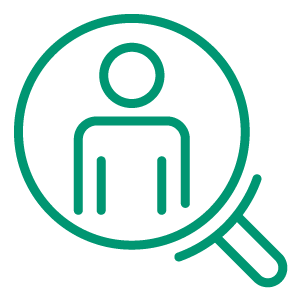 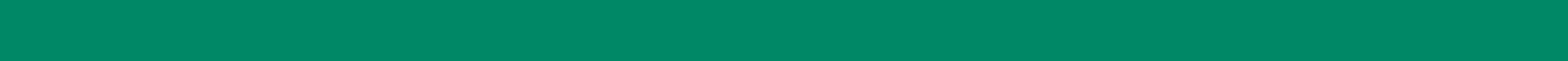 En caso de Muerte por cualquier Causa y Gastos Funerarios:

Carta del Tomador informando a SEGUROS LAFISE del evento, detallando la identificación del Asegurado.
Formulario de reclamo, debidamente completado y firmado por los Beneficiarios.
Fotocopia del documento de Identidad del Asegurado.
Original y copia de la Certificación de Defunción del Asegurado. En caso de que el fallecimiento ocurra fuera de Costa Rica, se deberá aportar acta de defunción certificada y legalizada por el Consulado correspondiente; así como Certificación del documento de cremación o sepultura en el país donde falleció (en caso de existir). 
En caso de que la muerte del Asegurado haya sido a causa de un accidente, documentos legales emitidos por la autoridad competente que acrediten la forma en que ocurrió el accidente.  
Historia Clínica, así como Epicrisis Médica firmada y sellada por el centro médico donde recibió atención médica.
Boleta de autorización para revisión o reproducción física de expedientes clínicos o administrativos de la CCSS, Clínica de Medicina Legal, Ministerio de Trabajo, Hospital del Trauma y otros centros o clínicas,
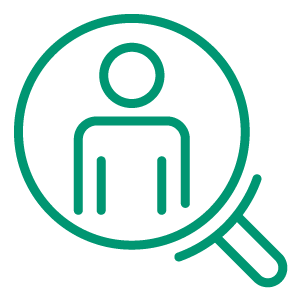 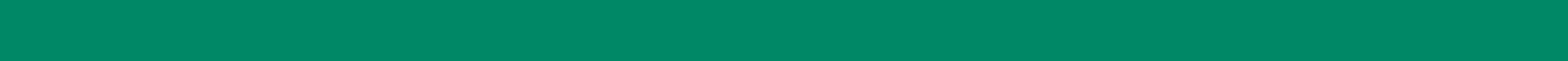 debidamente firmada por algún familiar del Asegurado, con el fin de que SEGUROS LAFISE recopile la historia clínica del Asegurado para el análisis del reclamo.
Para el beneficio de Gastos Funerarios deben presentarse las facturas originales correspondientes a tales gastos y se reintegrarán a la persona que haya pagado el funeral, siempre y cuando la muerte del asegurado se encuentre cubierta por la póliza.  

En caso de Incapacidad Total y Permanente
Carta del Tomador informando a SEGUROS LAFISE del evento, detallando la identificación del Asegurado. 
Formulario de reclamo por Incapacidad debidamente completado y firmado por el Asegurado. 
Certificado y/o historial clínico del médico tratante, o del centro de salud donde el Asegurado haya sido atendido.
Fotocopia del documento de identidad del Asegurado.
Dictamen Médico Legal que acredite la condición de Incapacidad Total y Permanente en los términos establecidos en esta póliza, o la Certificación expedida por la Caja Costarricense de Seguro Social.
Historia Clínica, así como Epicrisis Médica firmada y sellada por el centro donde recibió atención médica y que determinen la incapacidad resultante.
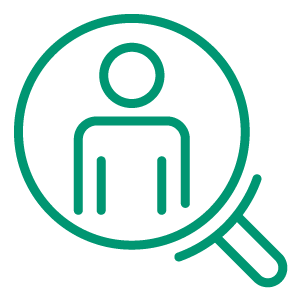 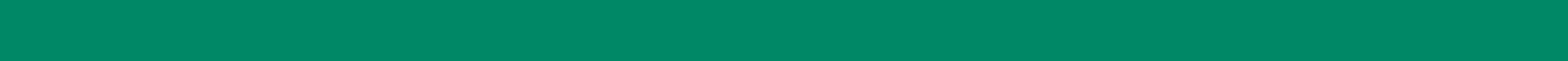 Valoración y confirmación de la incapacidad de la asesoría médica de SEGUROS LAFISE, en caso de ser requerido.

En caso de Desmembramiento:
Formulario de reclamo debidamente completado y firmado por el Asegurado.
Fotocopia del documento de identidad del Asegurado.
Certificado y/o historial clínico del médico tratante, o del centro de salud donde el Asegurado haya sido atendido; que además acrediten el desmembramiento ocasionado al Asegurado.
Valoración y confirmación del desmembramiento sufrido, por parte de los médicos de SEGUROS LAFISE, en caso de ser requerido.

Segunda valoración médica. En caso de que cualquiera de la documentación presentada tenga inconsistencias entre sí, o con respecto a la valoración que haga el médico, SEGUROS LAFISE podrá requerir una segunda valoración médica o la documentación que permita aclarar la diferencia.
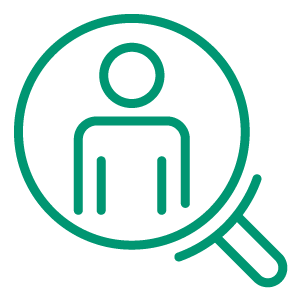 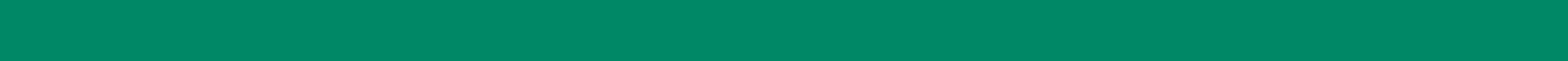 Obligación de resolver reclamos y de indemnizar

SEGUROS LAFISE dará respuesta a todo reclamo mediante resolución motivada y por escrito, entregada al interesado en la forma acordada para tal efecto, dentro de un plazo máximo de treinta (30) días naturales, contado a partir del recibo del reclamo.
Cuando corresponda el pago o la ejecución de la prestación, esta deberá efectuarse dentro de un plazo máximo de treinta (30) días naturales, contado a partir de la notificación de la aceptación del reclamo
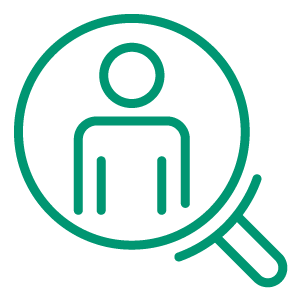 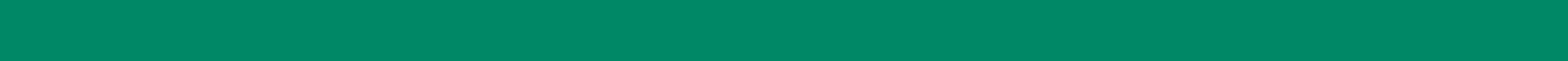 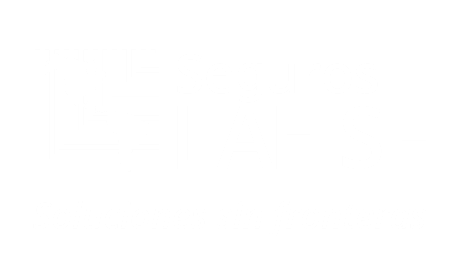 Seguro Colectivo de Vida
Muchas gracias